Lineárne funkcie
Záverečný test
A.) Urč súradnice vyznačených bodov v PSS.
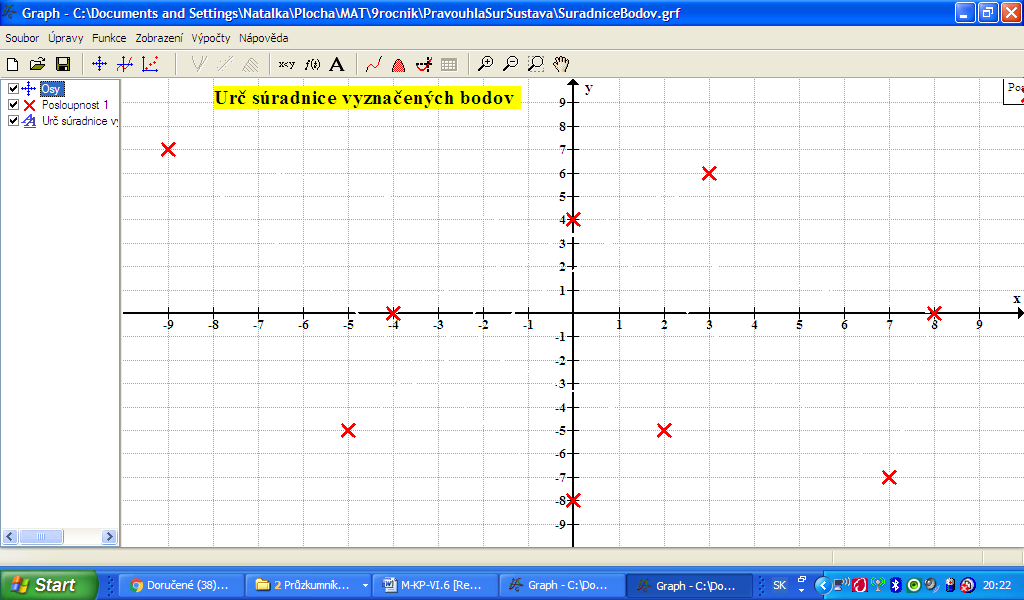 B.) Znázorni dané body v PSS.
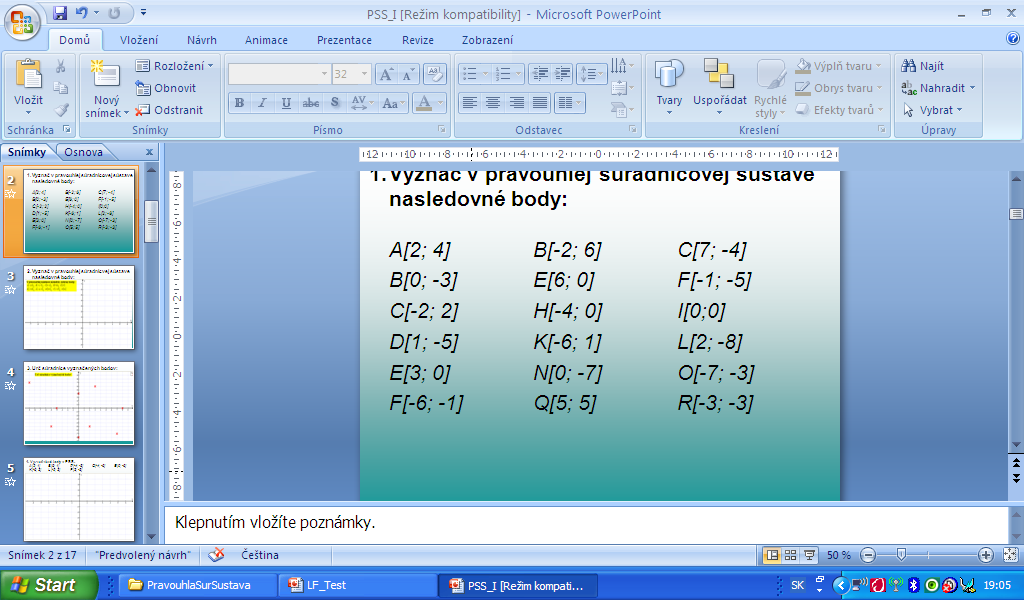 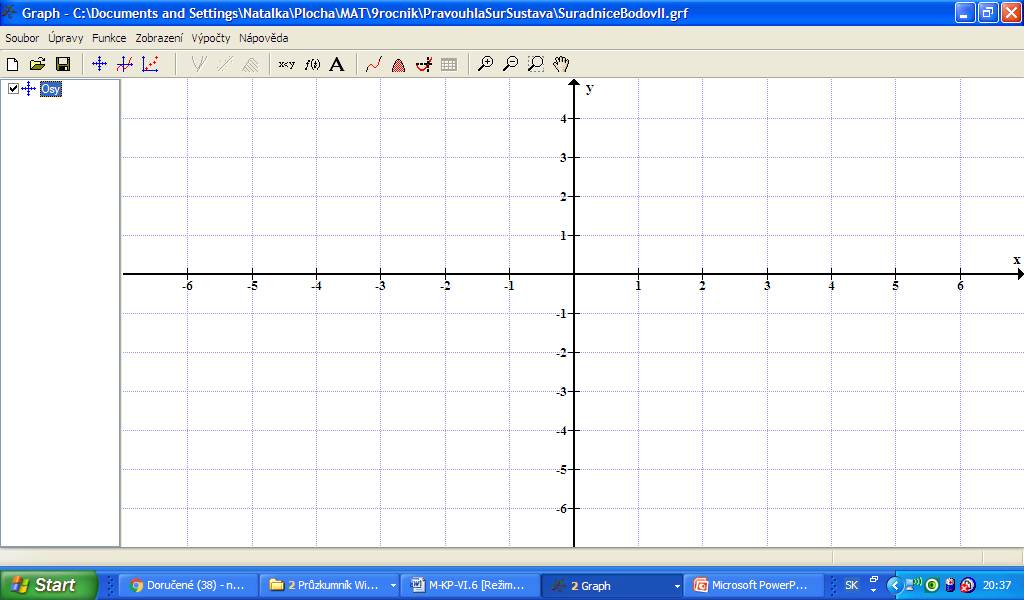 1. Pre popísanú závislosť doplň tabuľku, dvojice bodov z tabuľky znázorni v pravouhlom súr. systéme.
a) Číslo y je o štyri menšie ako číslo x
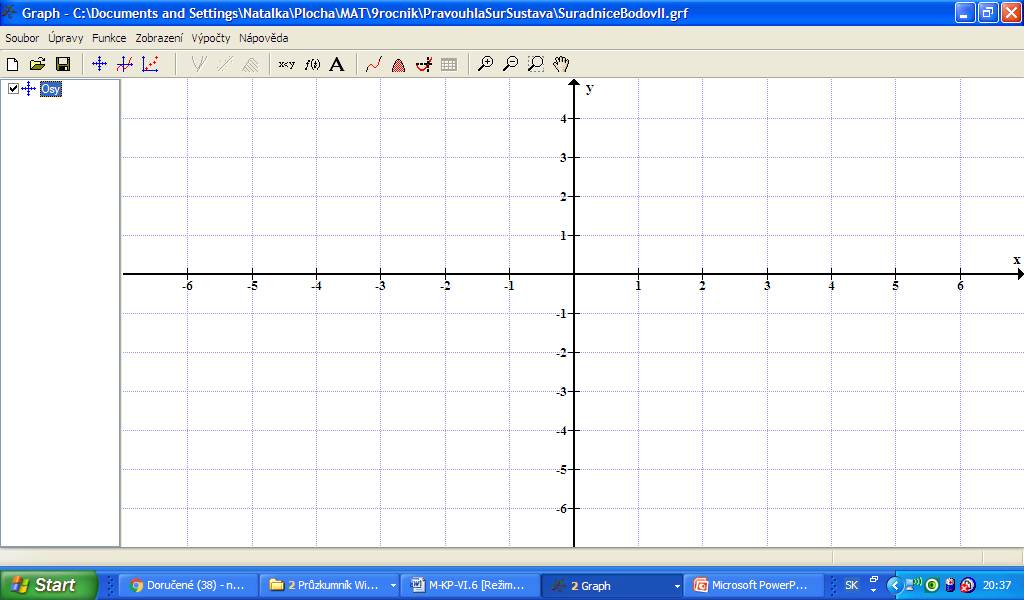 1. Pre popísanú závislosť doplň tabuľku, dvojice bodov z tabuľky znázorni v pravouhlom súr. systéme.
b) Číslo y je dvojnásobkom čísla x
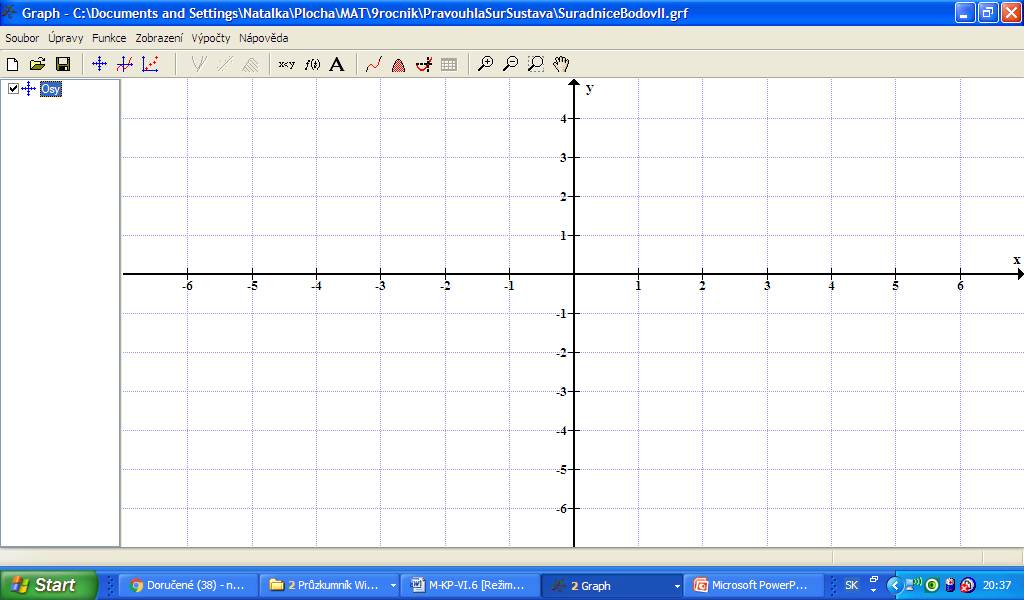 2. Urč hodnoty k, q a monotónnosť pre dané funkcie:
3. Zapíš rovnicu LF, ak sú dané hodnoty k, q:
4. Vypočítaj hodnotu LF: y = 2x - 5, pre:
	a) x = -2





	b) x = 5
5. Vypočítaj, pre akú hodnotu premennej x sa hodnota LF: y = -2x + 5 rovná 9.
6. Výpočtom zisti, ktorý z bodov B[-2; 3] alebo C[4; 0] ležia na grafe LF: y = ½ x – 2.
7. Výpočtom zisti súradnice bodov M, N, ktoré sú priesečníkmi grafu LF y = -1/2x – 1 so súradnicovými osami.
8. Graficky zisti súradnice bodov R, S, ktoré sú priesečníkmi grafu LF y = -2x - 2 so súradnicovými osami.
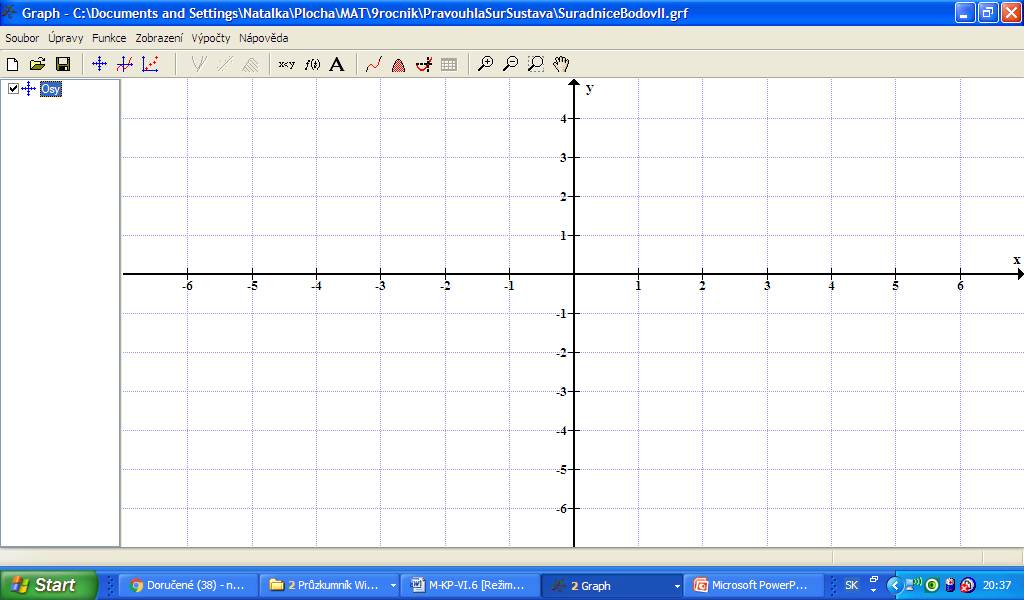 9. Načrtni graf LF y = 3/2x + 3 a vypočítaj obsah trojuholníka, ktorý je vytvorený grafom  LF a súradnicovými osami osami.
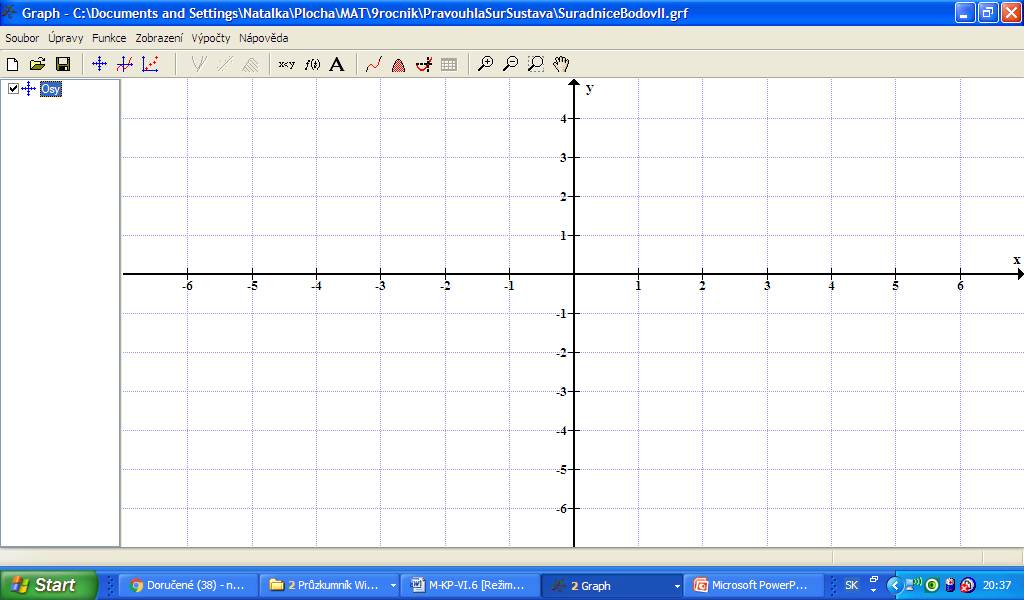